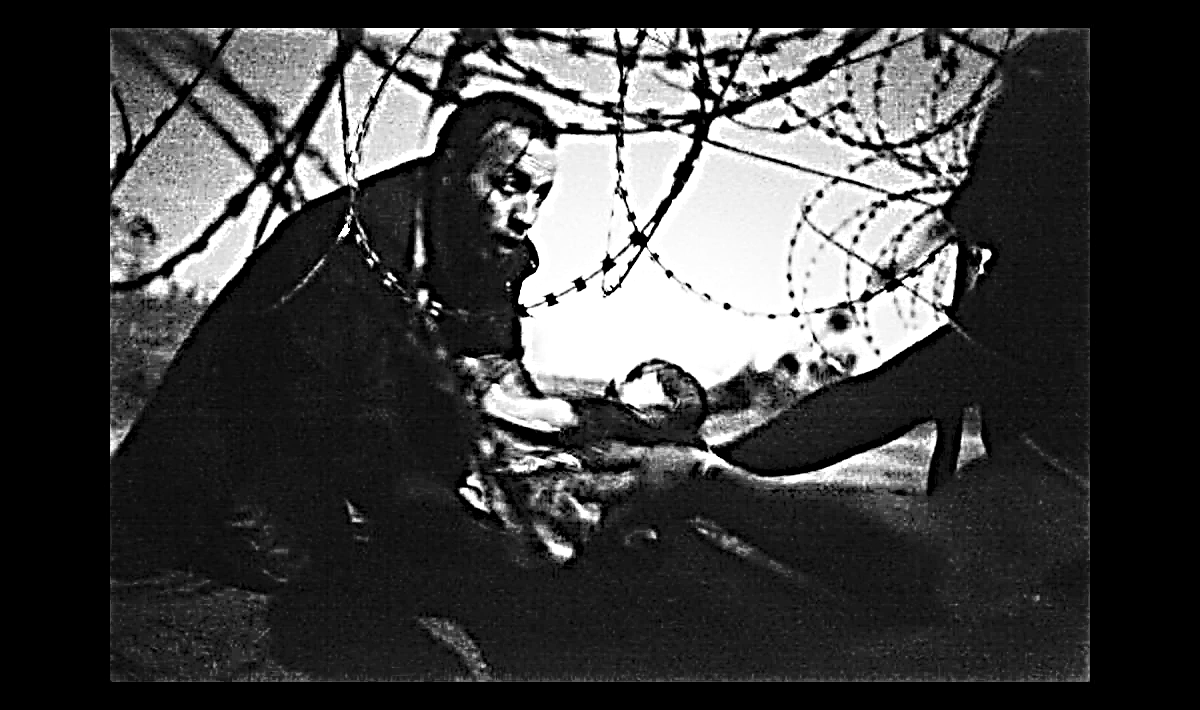 Speranza di una nuova vita
W Richardson, World Press Photo of the Year 2016
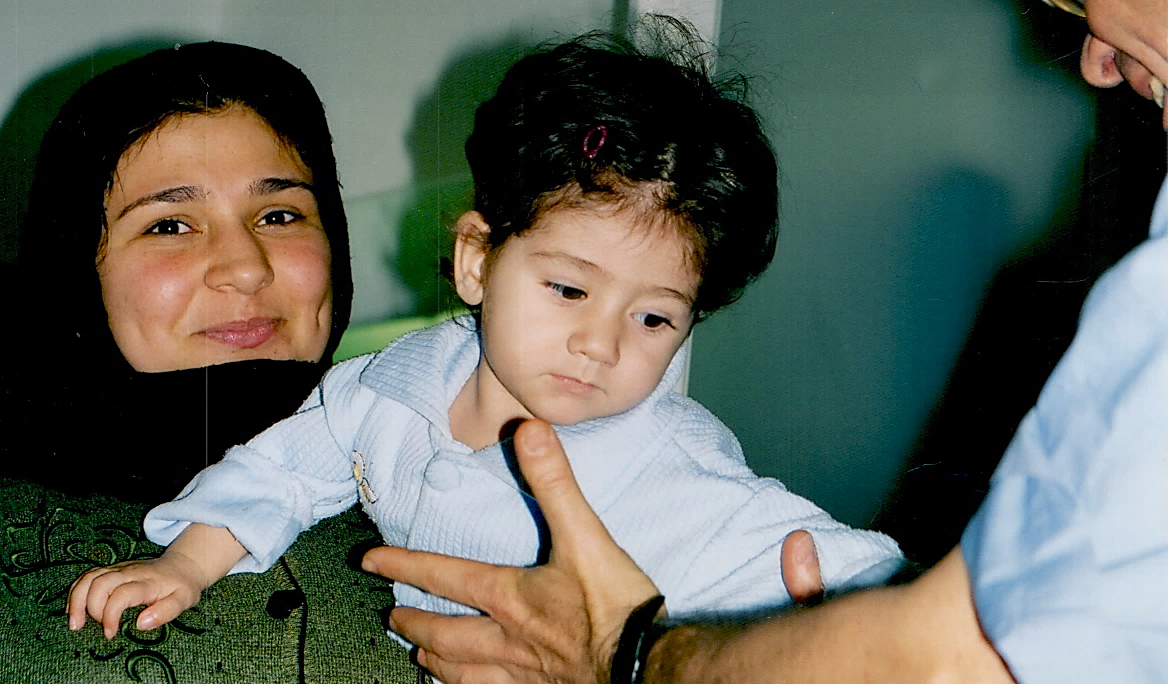 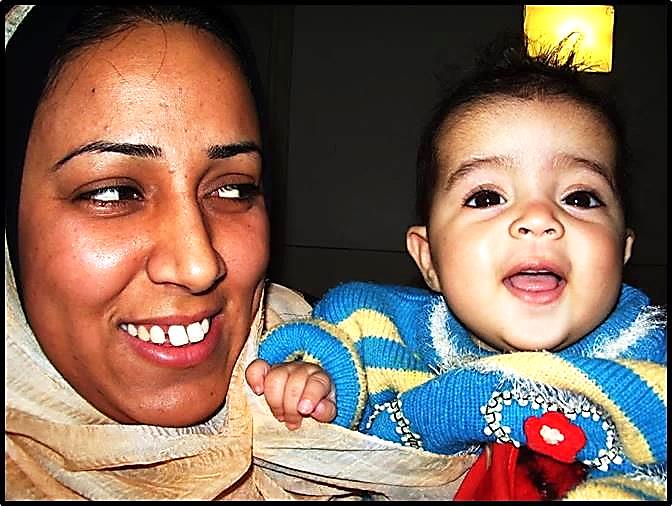 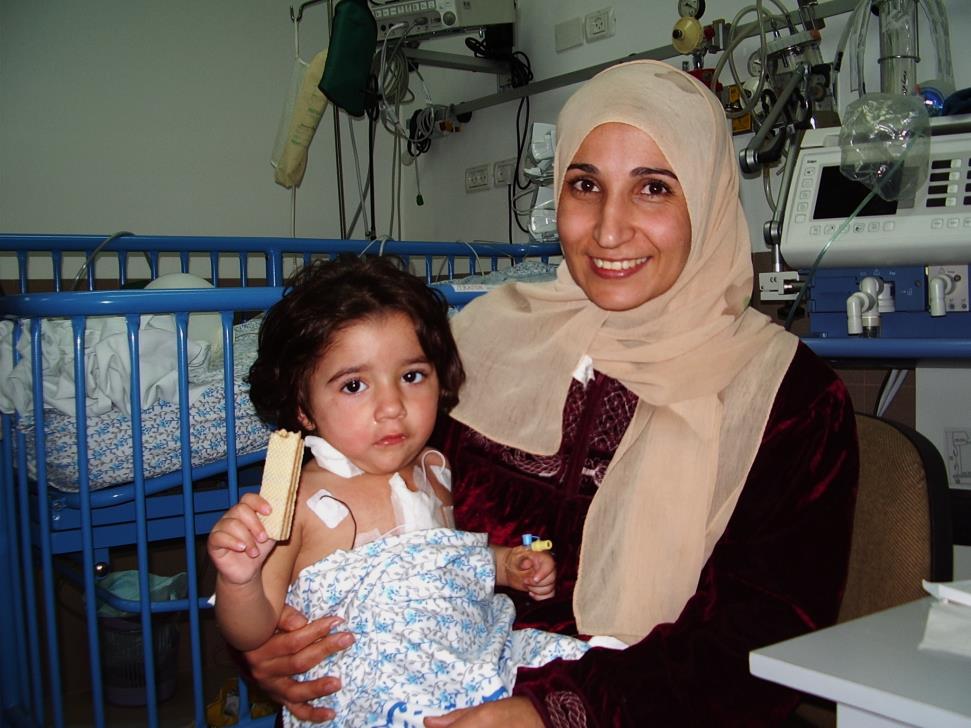 « Salviamo il cuore
di un bambino »
Possiamo e dobbiamo
Save a child’s heart, Tel Aviv, Israel
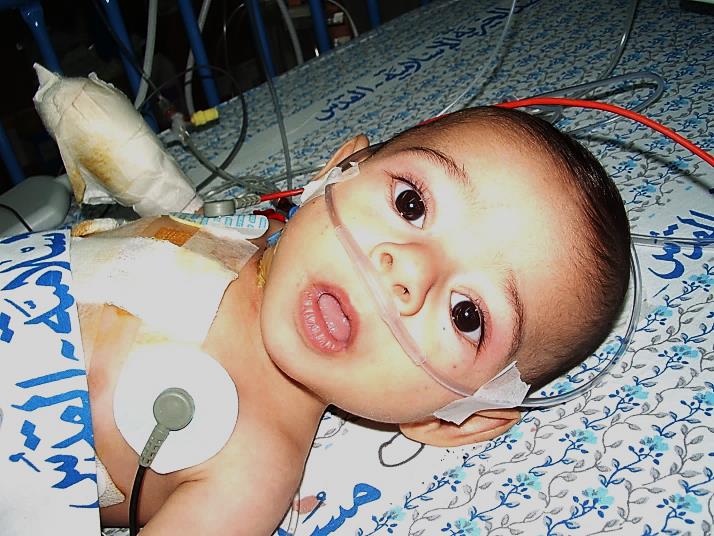 Grazie a Lei dottore,  per ciò che fa e perché 
mi da la possibilità di poter offrire il nostro piccolo contributo al suo splendido progetto
Davvero spero di poterle essere utile e l’aspettiamo a teatro ! A presto,

Paola Riolo
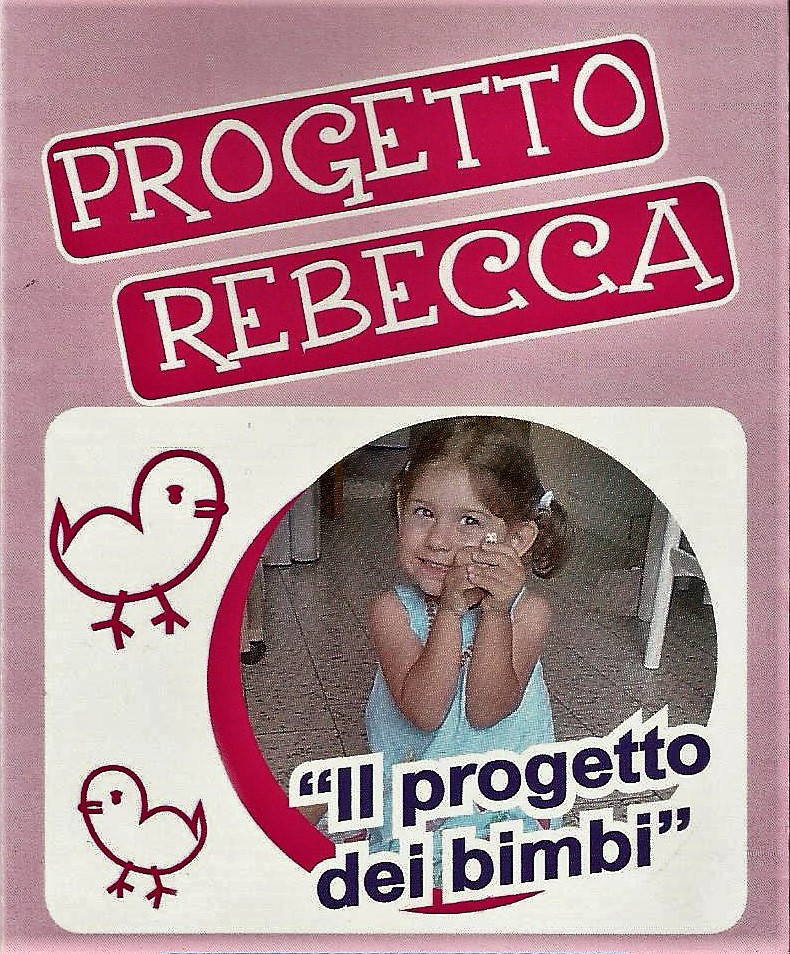 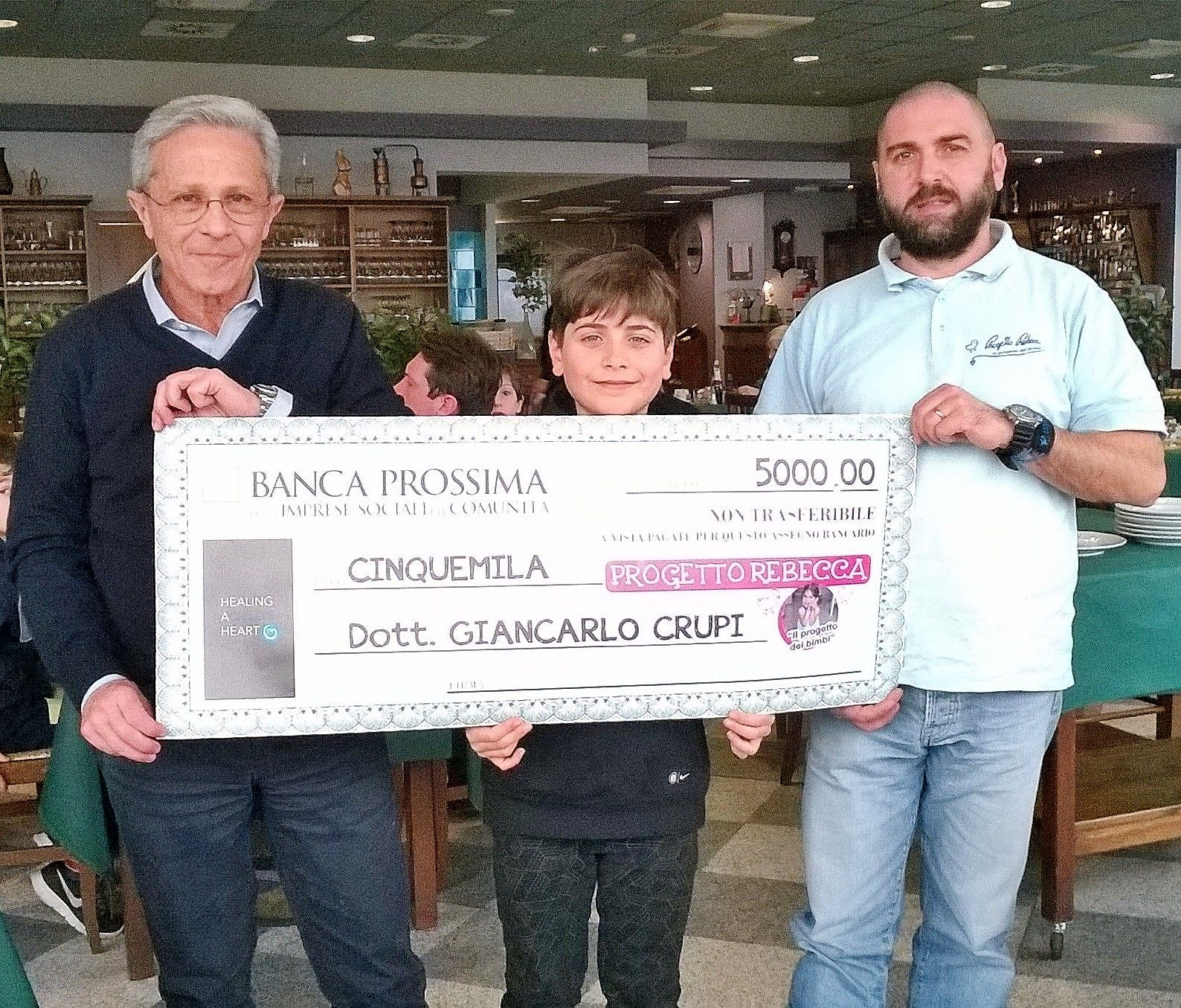 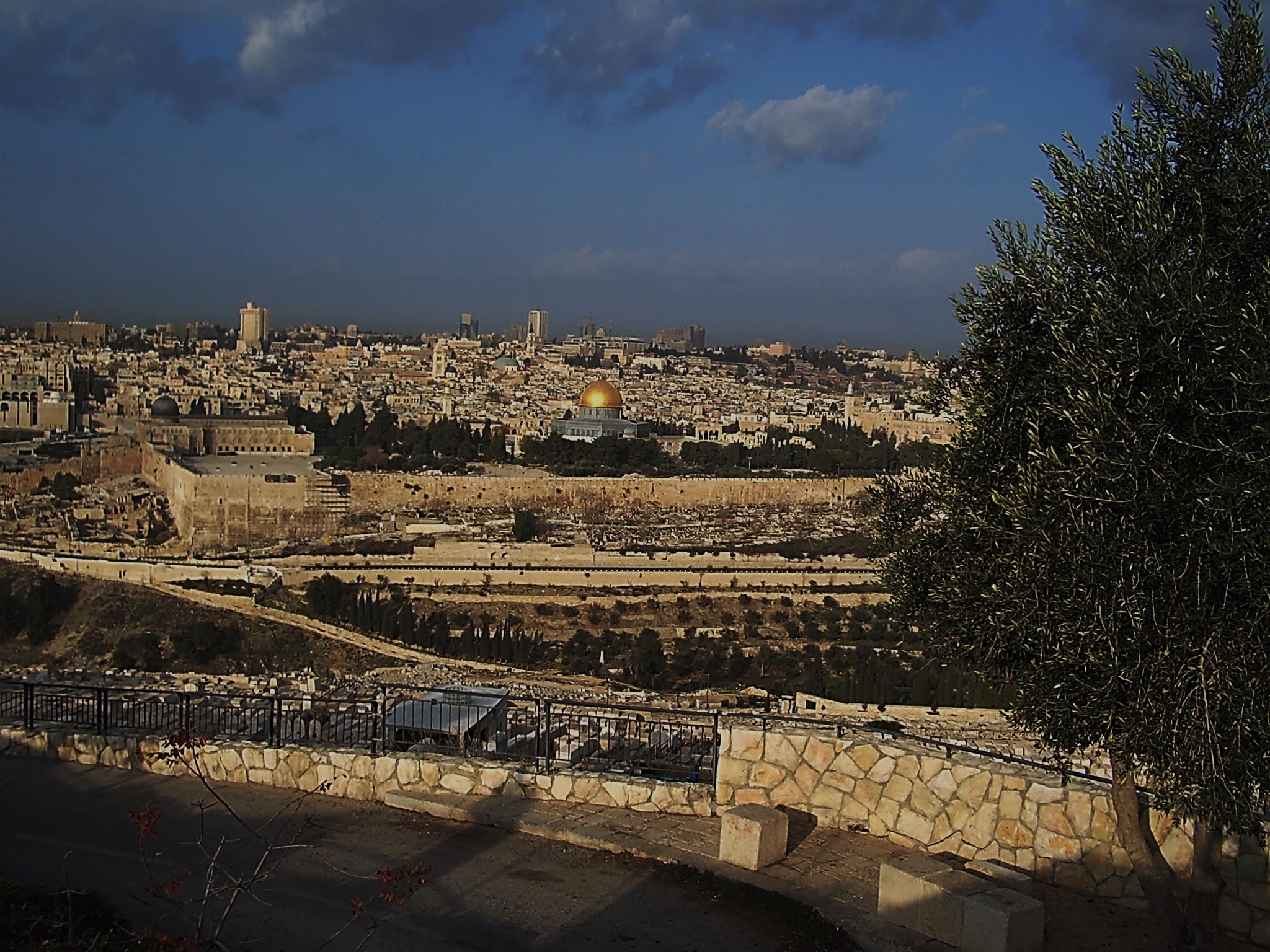 La lettera
Subject: Pediatric Cardiac Team to Palestine
 Date: Thu, 3 Dec 1998 23:24:08 EST
 From: ThePCRF@aol.com
 to: crupi@cyberg.it
Caro Dott Crupi,

   Ho ricevuto il suo indirizzo e-mail dal Dott Martin Elliot, molto gentile nel lanciare per noi un appello per invitare nel prossimo futuro equipes di cardiochirurgia pediatrica a visitare Gerusalemme, il West Bank e Gaza per eseguire interventi di cardiochirurgia su bambini che al momento non hanno alcuna possibilità di essere curati. 





   Sinceramente
  
  Steve Sosebee
 Director, The Palestine Children’s Relief Fund
Lavoro con il Ministero della Salute dell’autorità nazionale palestinese ad un programma 
che ha l’obiettivo di portare equipes in Palestina per operare i bambini affetti da cardiopatie congenite.
Siamo pronti a lavorare con Lei nella speranza che questo sia l’inizio di un progetto che 
salverà la vita di tanti bambini
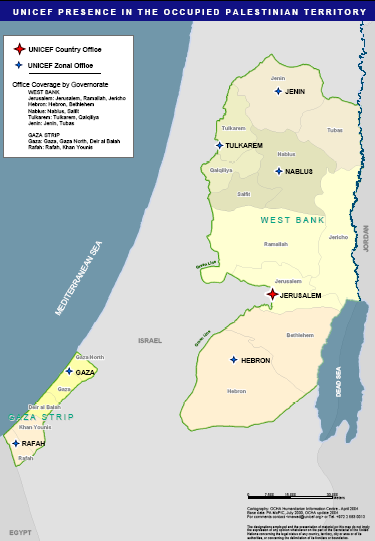 Ramallah Hospital
Al Makassed Hospital
Shifa Hospital
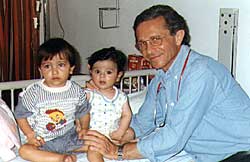 Al Makassed Hospital, Gerusalemme Est
Luglio 1999
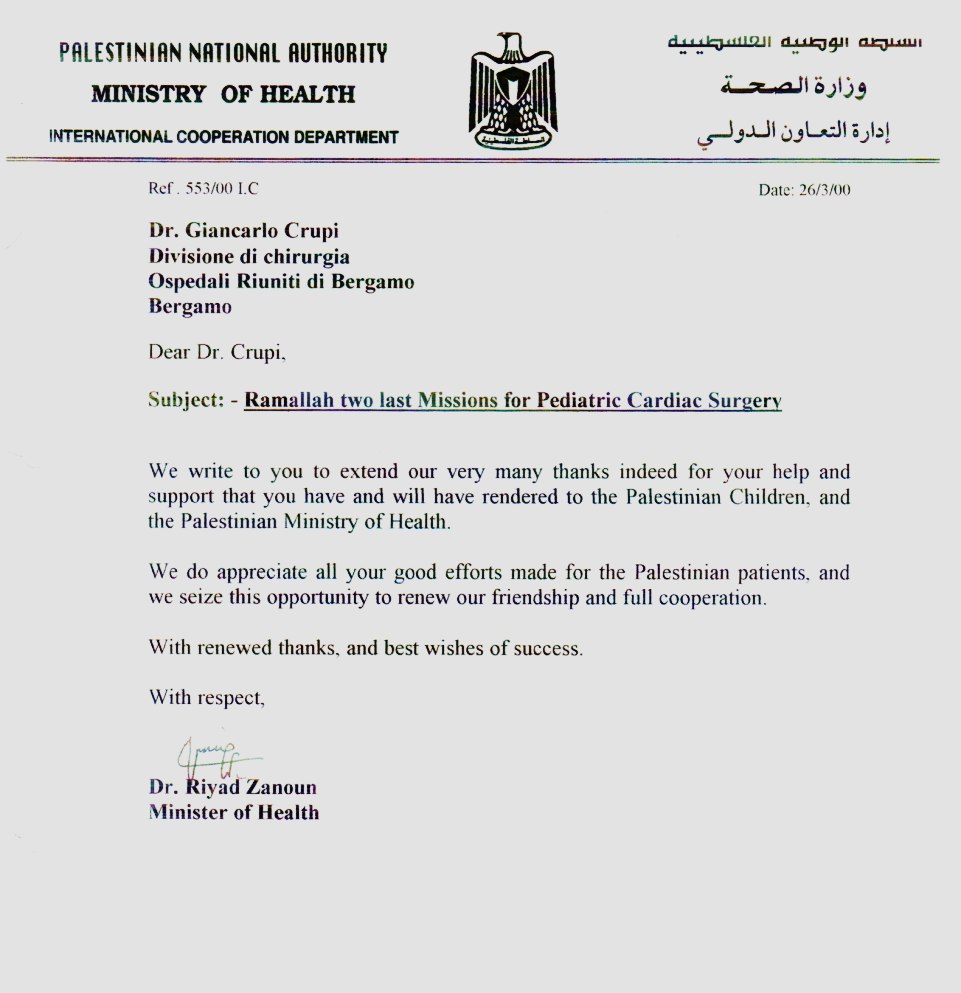 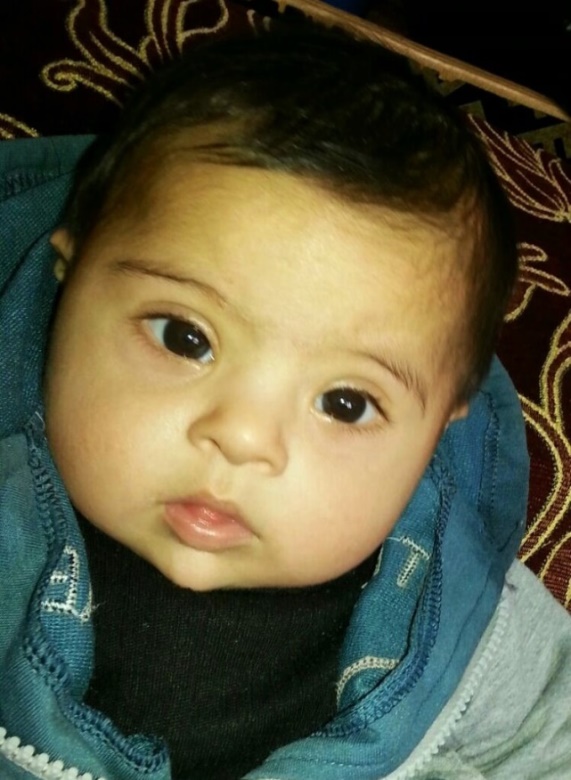 Speciale
L’ECO DI BERGAMO
Giovedi 16 Novembre 2000
Il progetto del cardiochirurgo dei Riuniti, Giancarlo Crupi sostenuto dai Rotary: operare nel nostro ospedale i bambini palestinesi
L’ECO DI BERGAMO
Martedì 20 Marzo 2001
Ponte di Solidarietà
Bergamo curerà 
i bimbi palestinesi
Diamo un futuro 
ai prossimi ambasciatori di pace
Riuniti, ok dalla Regione
Rotary copriranno vitto e alloggio
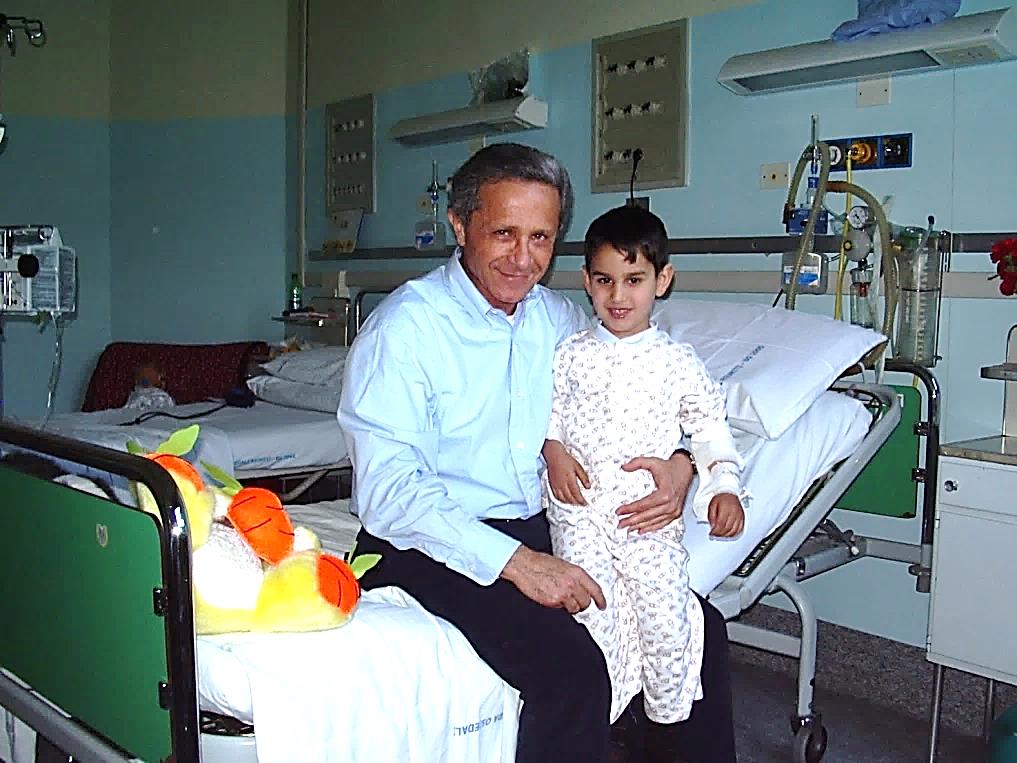 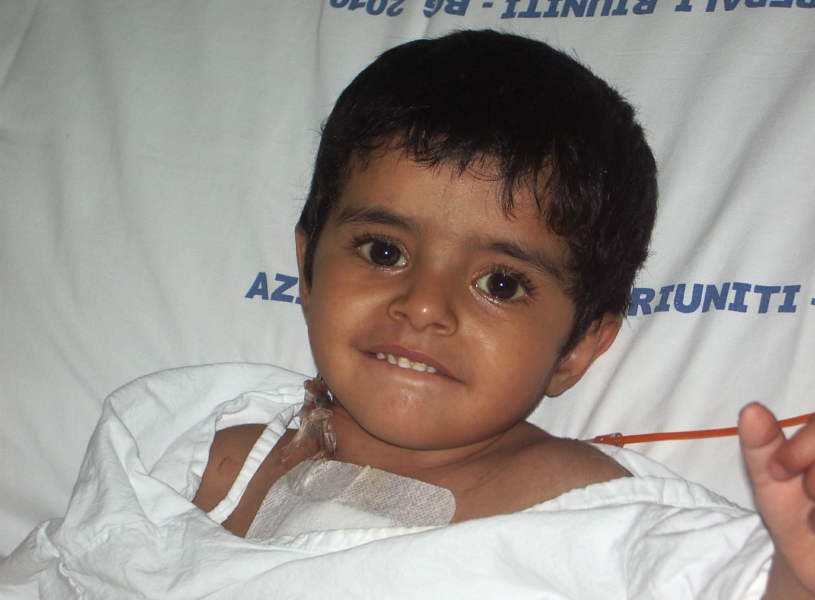 Desidero ringraziarLa, a nome dei bambini Palestinesi e delle loro madri, per la sua fattiva cooperazione. Credo fermamente che il suo aiuto nell’attuale tumultuosa situazione sarà ricordata nelle pagine più radiose della storia Palestinese
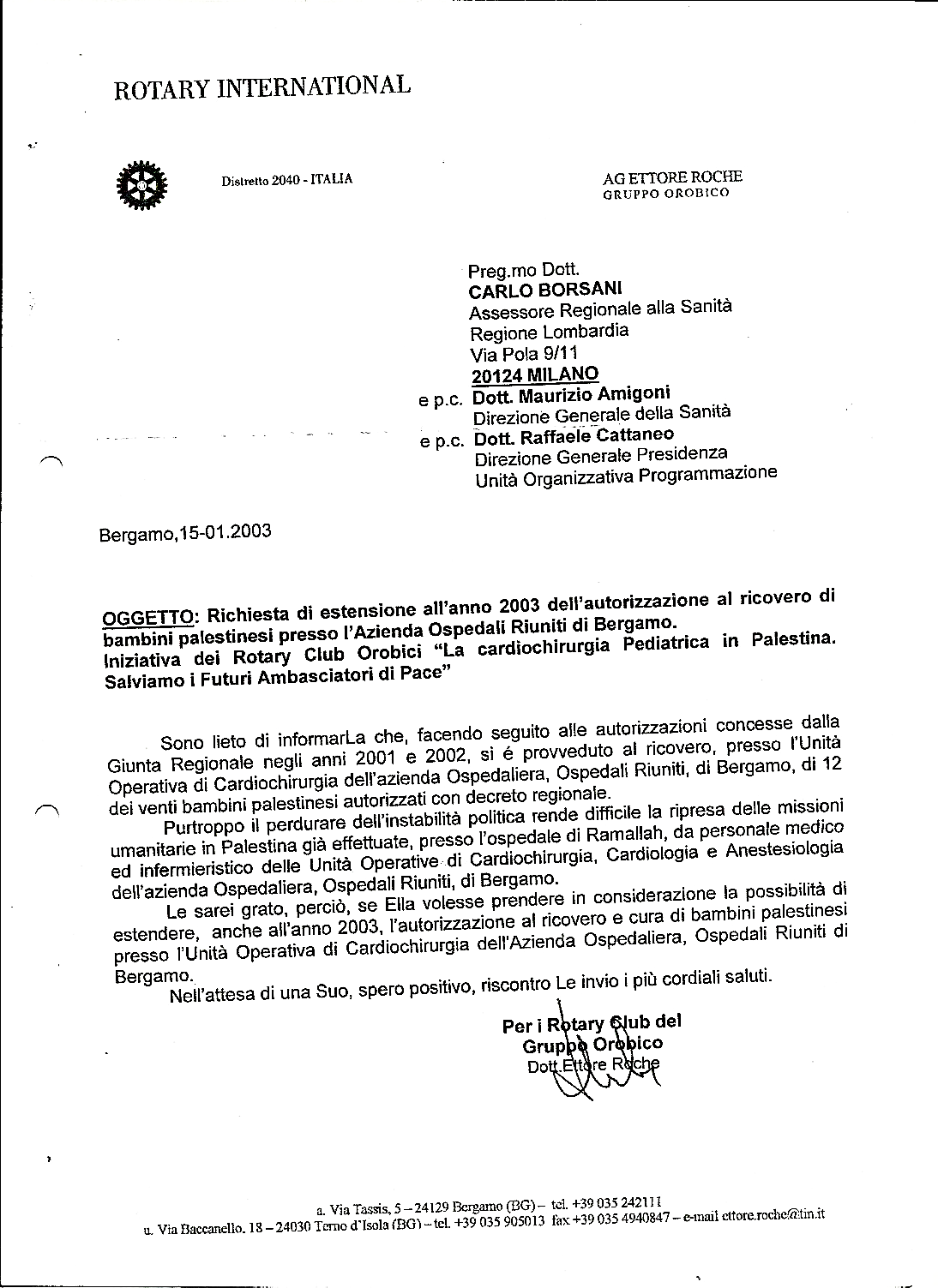 OGGETTO: Richiesta di estensione al ricovero di bambini palestinesi presso l’Azienda Ospedali Riuniti di Bergamo
Iniziativa dei Rotary Club Orobici « La Cardiochururgia Pediatrica in
Palestina ».  Salviamo i Futuri Ambasciatori di Pace
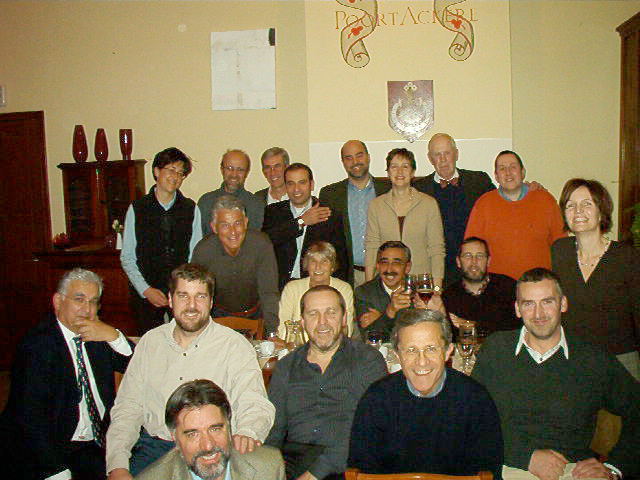 Italia
USA
Nuova Zelanda
Belgio
Inghilterra
Francia
Portogallo
International Palestinian 
Cardiac Relief Organization
Ghent, Belgium, Gennaio 2003
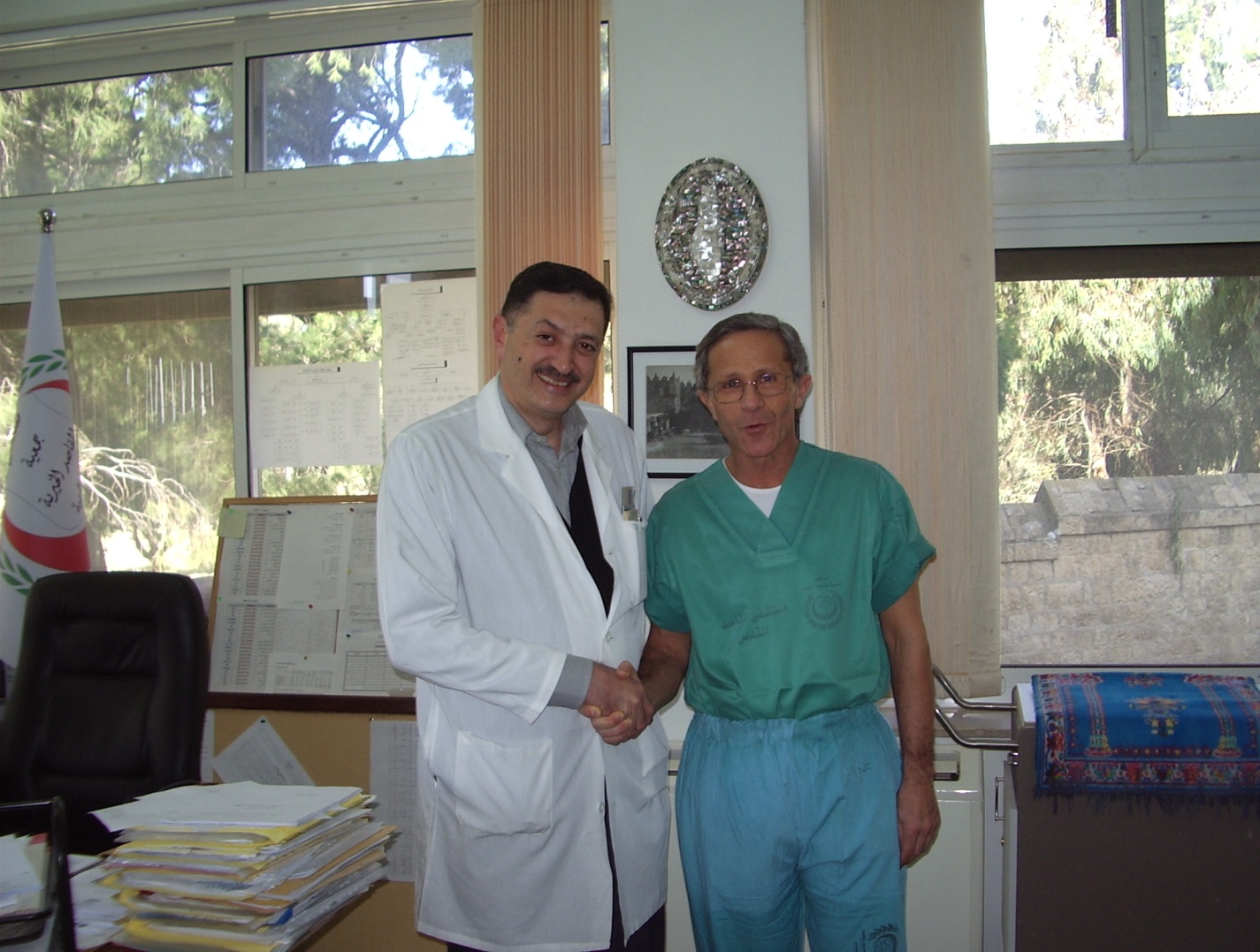 Al Makassed Hospital, Dicembre 2010
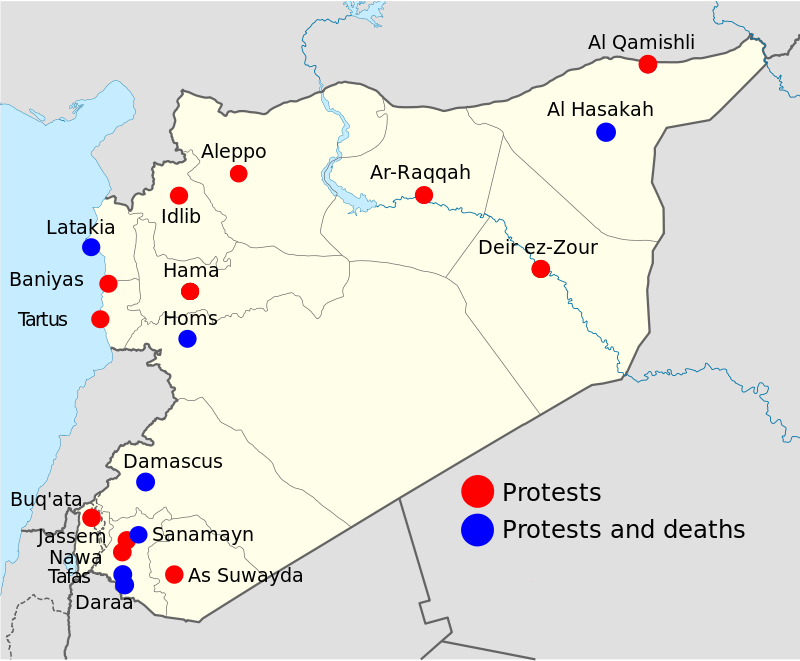 Libano
Turchia
Siria
Aprile 2011
Israele
Dicembre 2015
Iraq
1,2 milioni
Giordania
I fatti
5 milioni di profughi
50% al di sotto dei 18 anni
80% al di sotto della soglia di povertà
Budget necessario, UNHCR, 4.5 bilioni $
Budget disponibile, UNHCR, 1.07 bilioni $
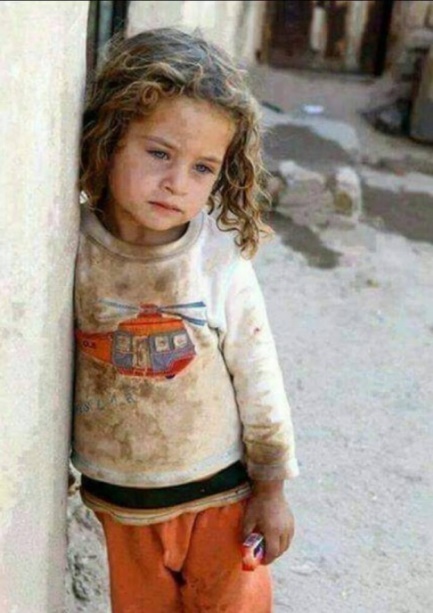 Le immagini che
cerchiamo di non vedere
Dacia Maraini, Corriere della sera, 6 Ottobre 2016
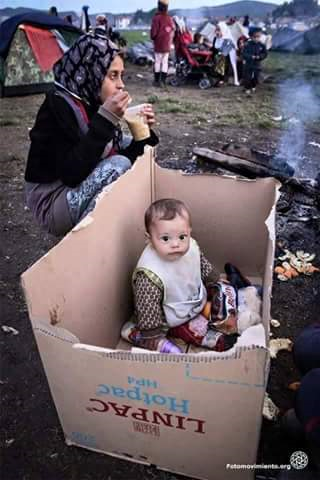 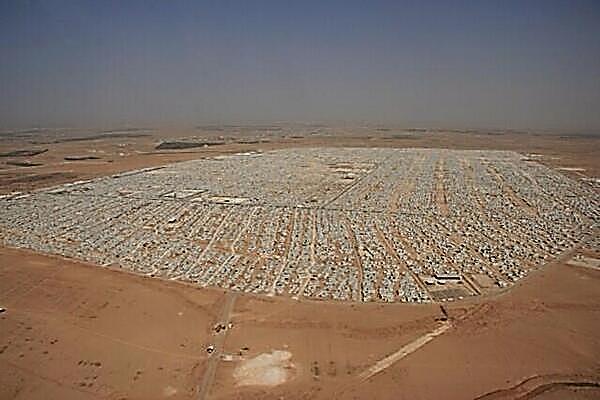 « Chiudersi nel proprio giardino privilegiato è la cosa più inumana ma anche la più stupida che possiamo fare »
Sarah, 14 mesi
Novembre 2013
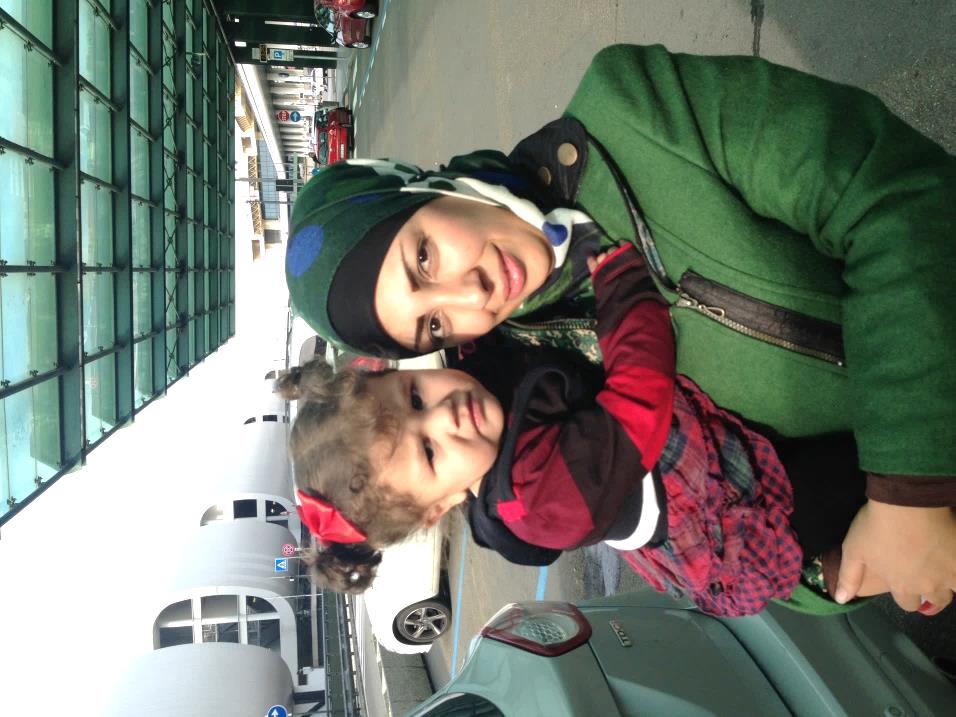 Rotary Club Sarnico e Val Cavallina
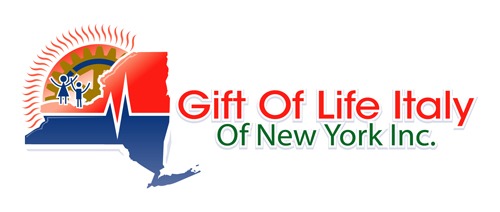 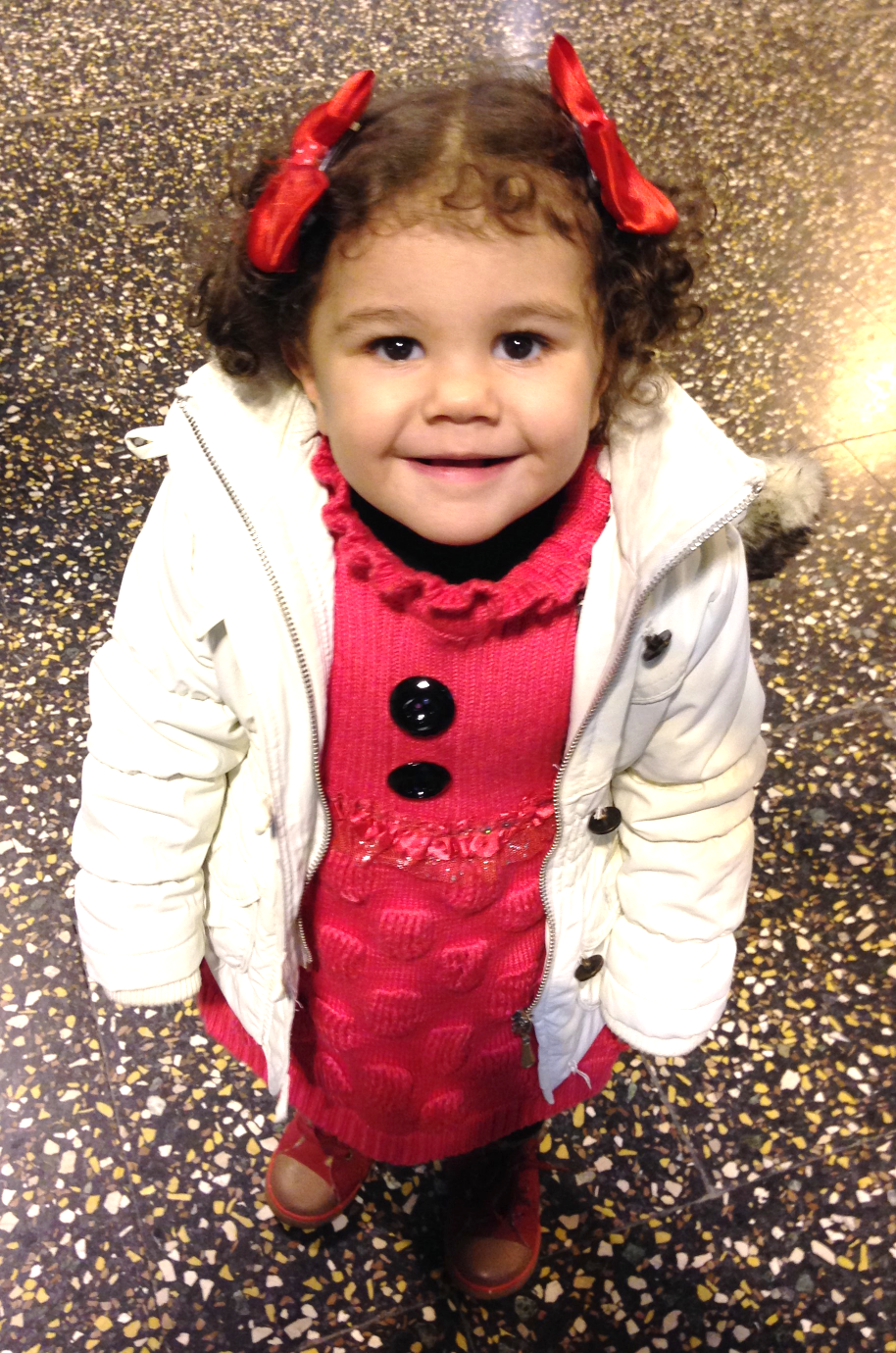 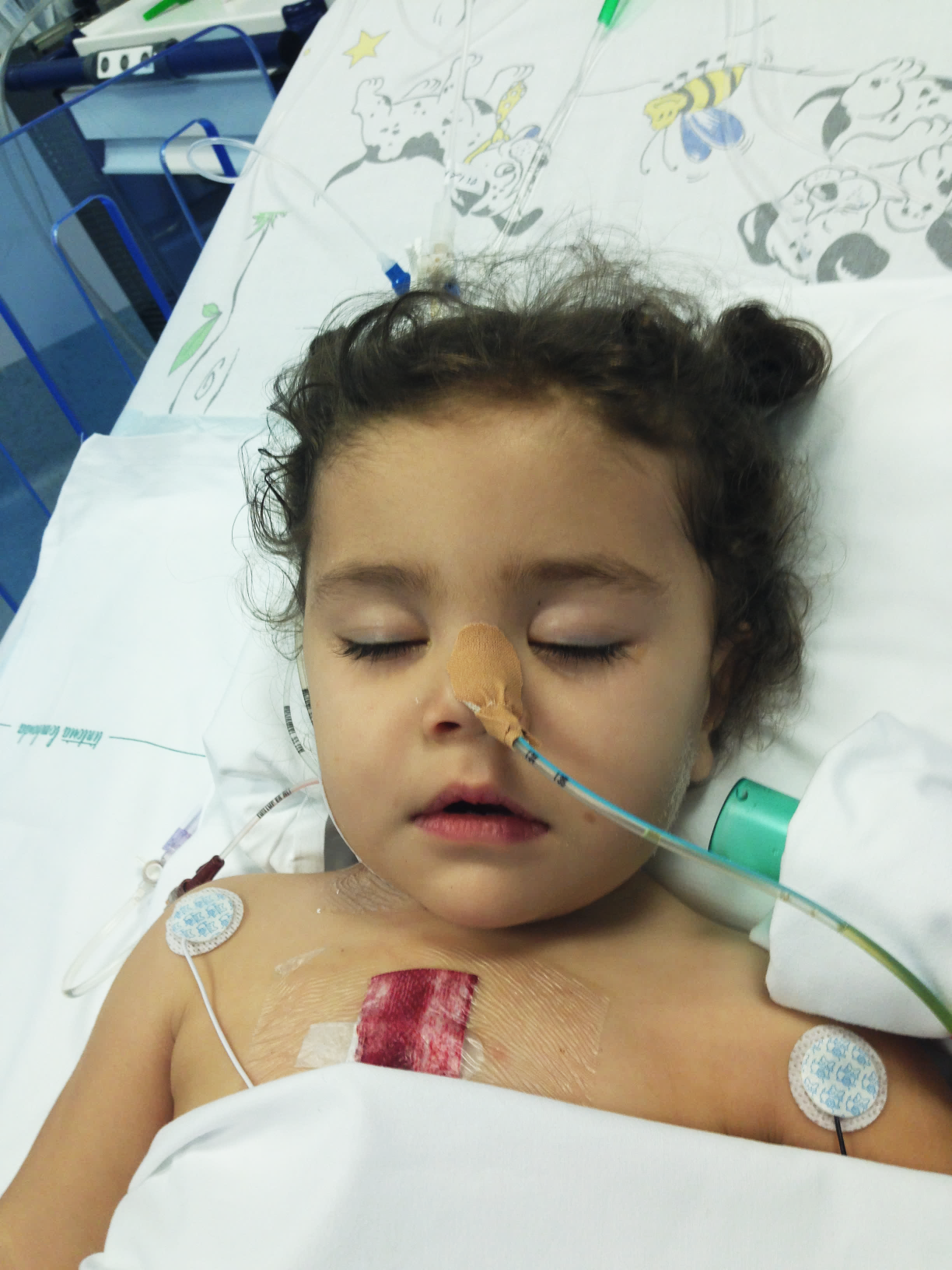 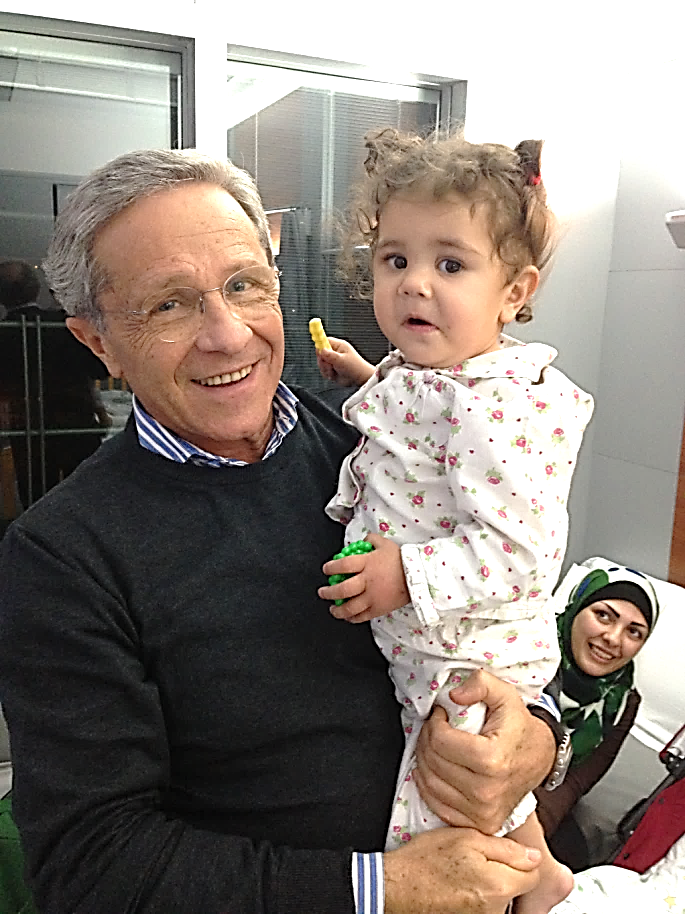 Un progetto di cooperazione internazionale
The Middle East 
Children’s Heart Project
Febbraio 2014
Amman, Giordania
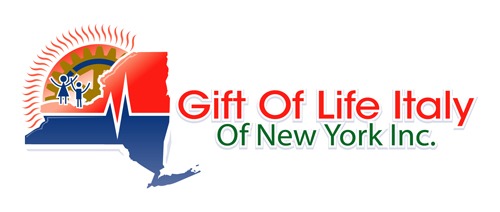 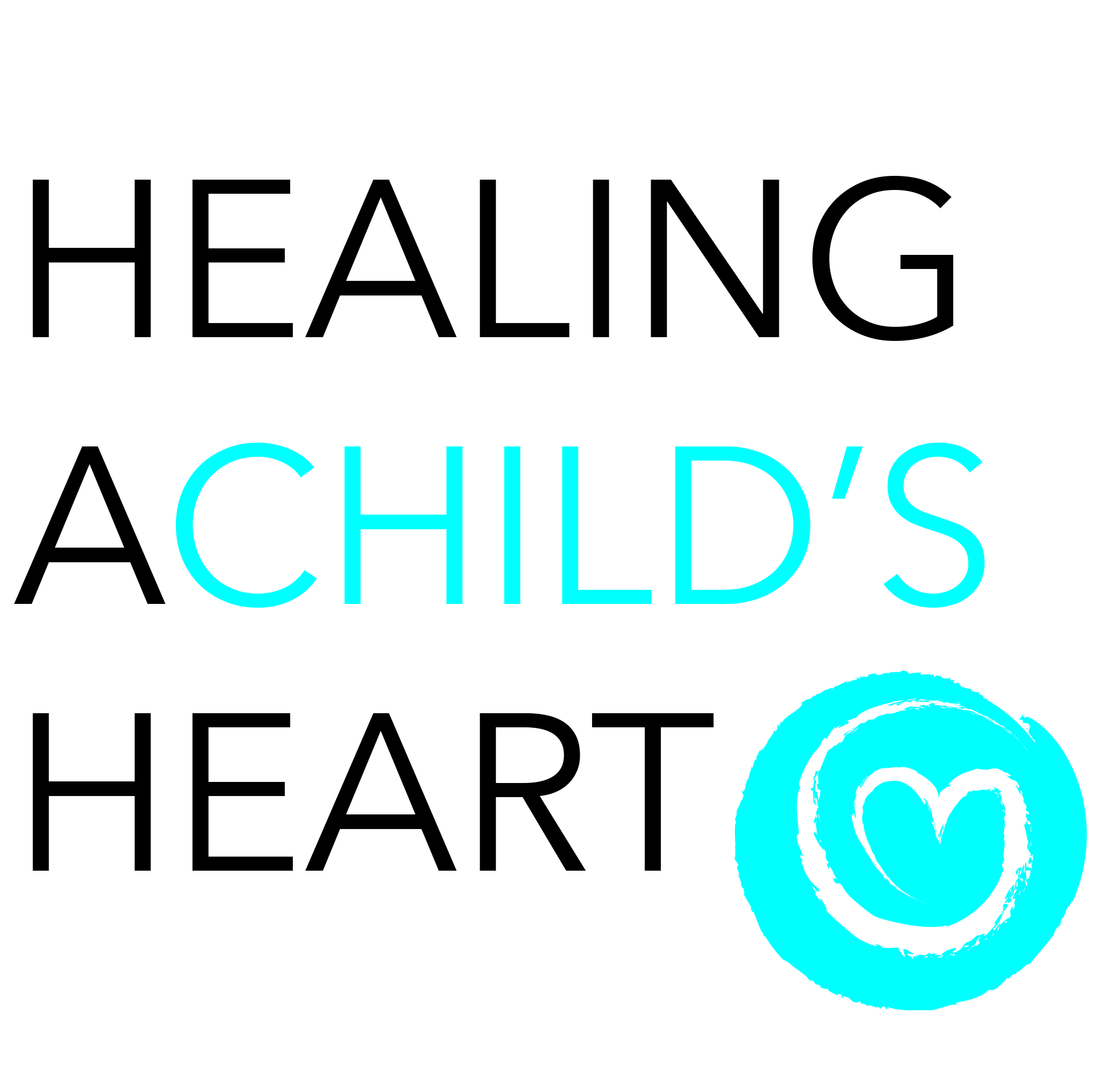 Bergamo, 4 Giugno 2015
Obiettivi
Implementazione di un programma di cardiochirurgia pediatrica a favore dei 
     bambini del Medio Oriente affetti da 
     una cardiopatia congenita
Chirurgia gratuita per i bambini indigenti
Programma di educazione medica ed 
     infermieristica continua in cardiologia, 
     cardiochirurgia e anestesia pediatrica
Risultati ottenuti
9 missioni eseguite 
      (Aprile 2014, Novembre 2016)
47 bambini operati
    (41 siriani, 4 giordani, 2 palestinesi)
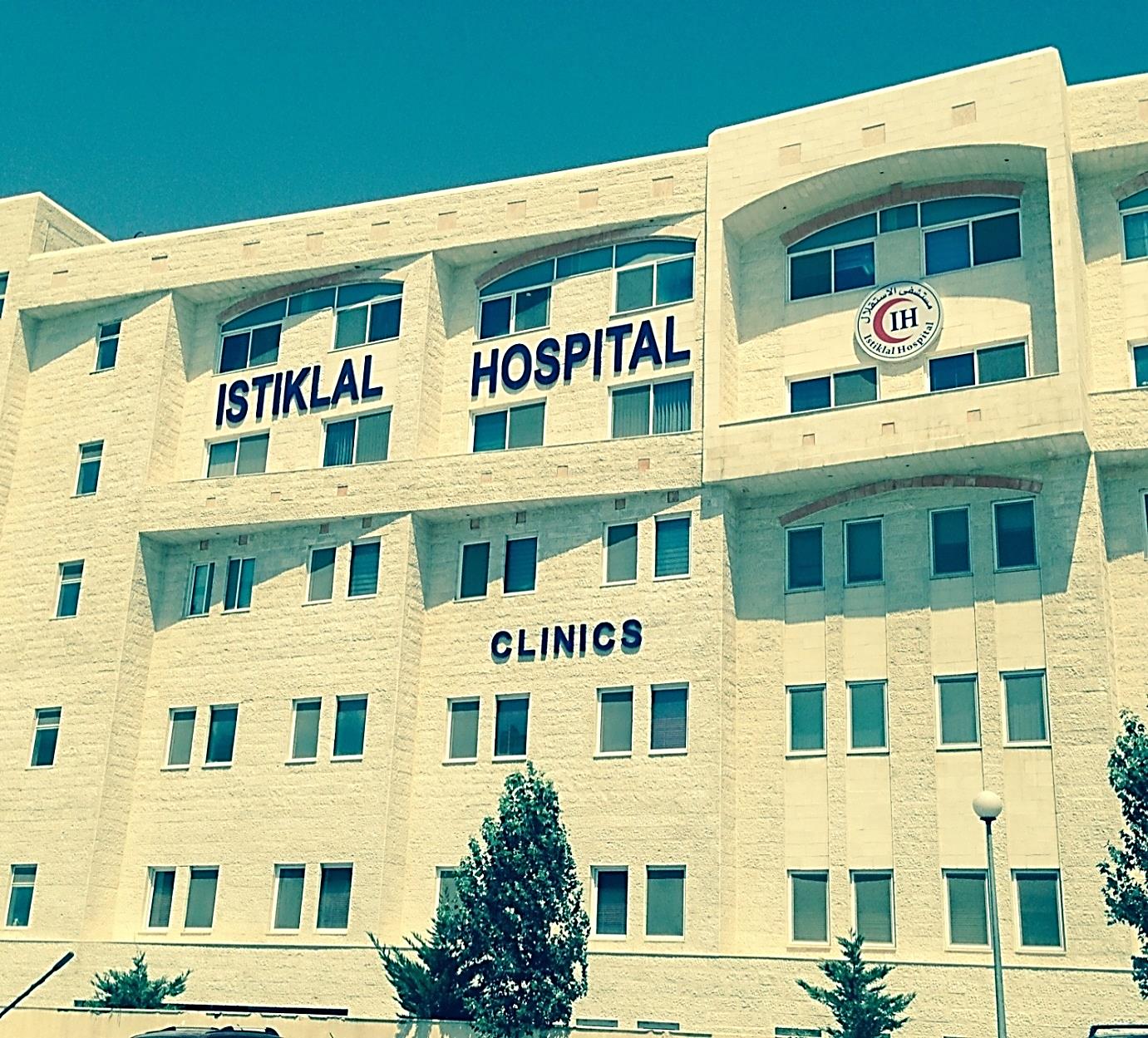 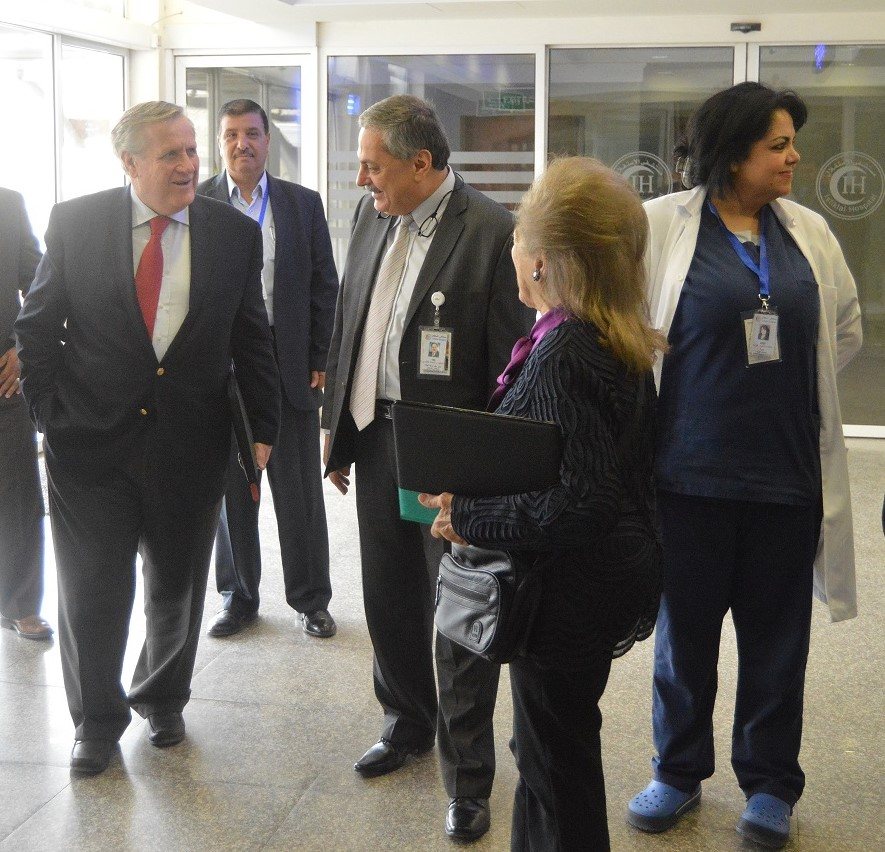 THE JORDAN TIMES   April 28, 2016
HCH & UNHCR
Da solo sono fragile, insieme siamo forti
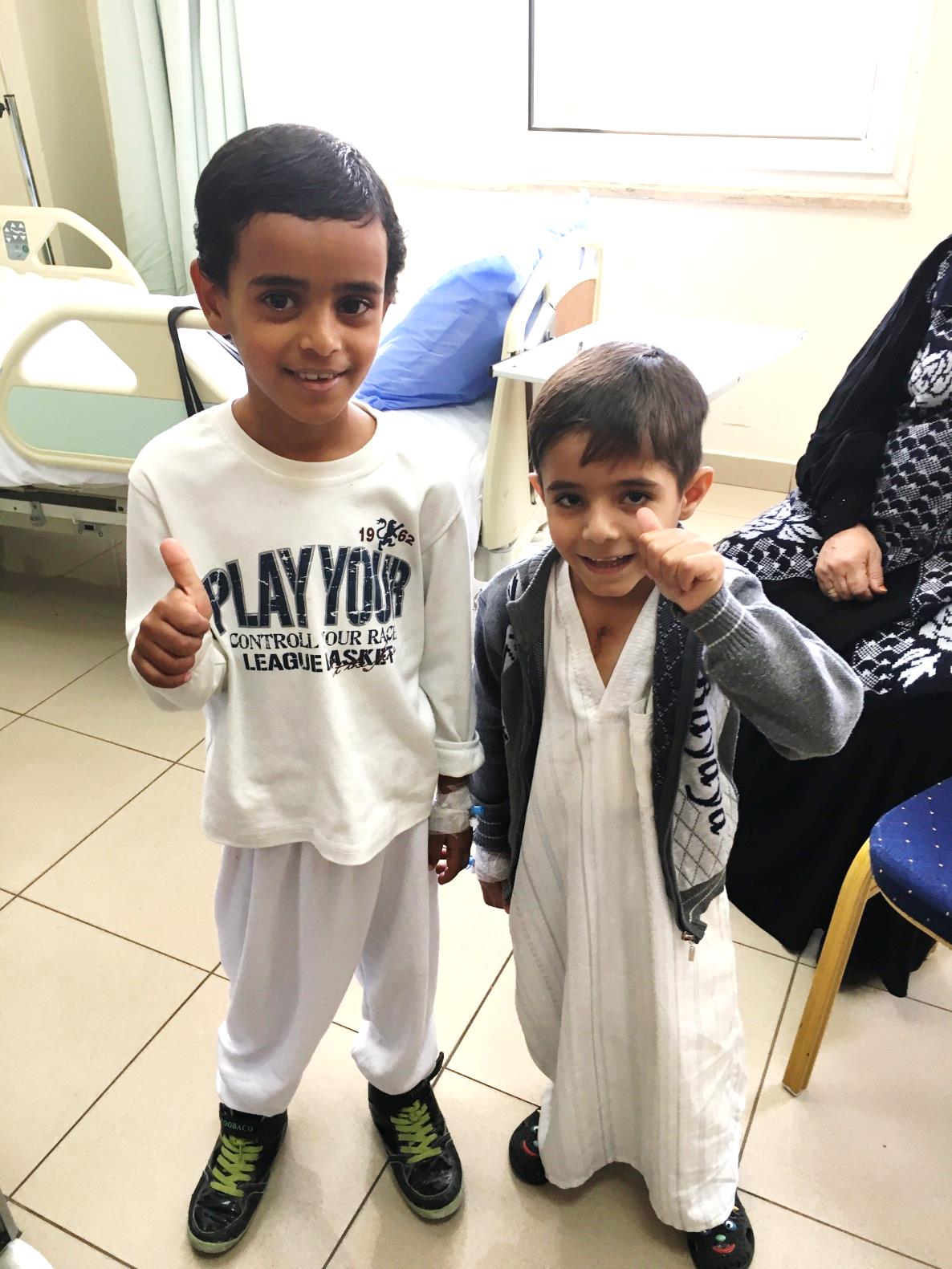 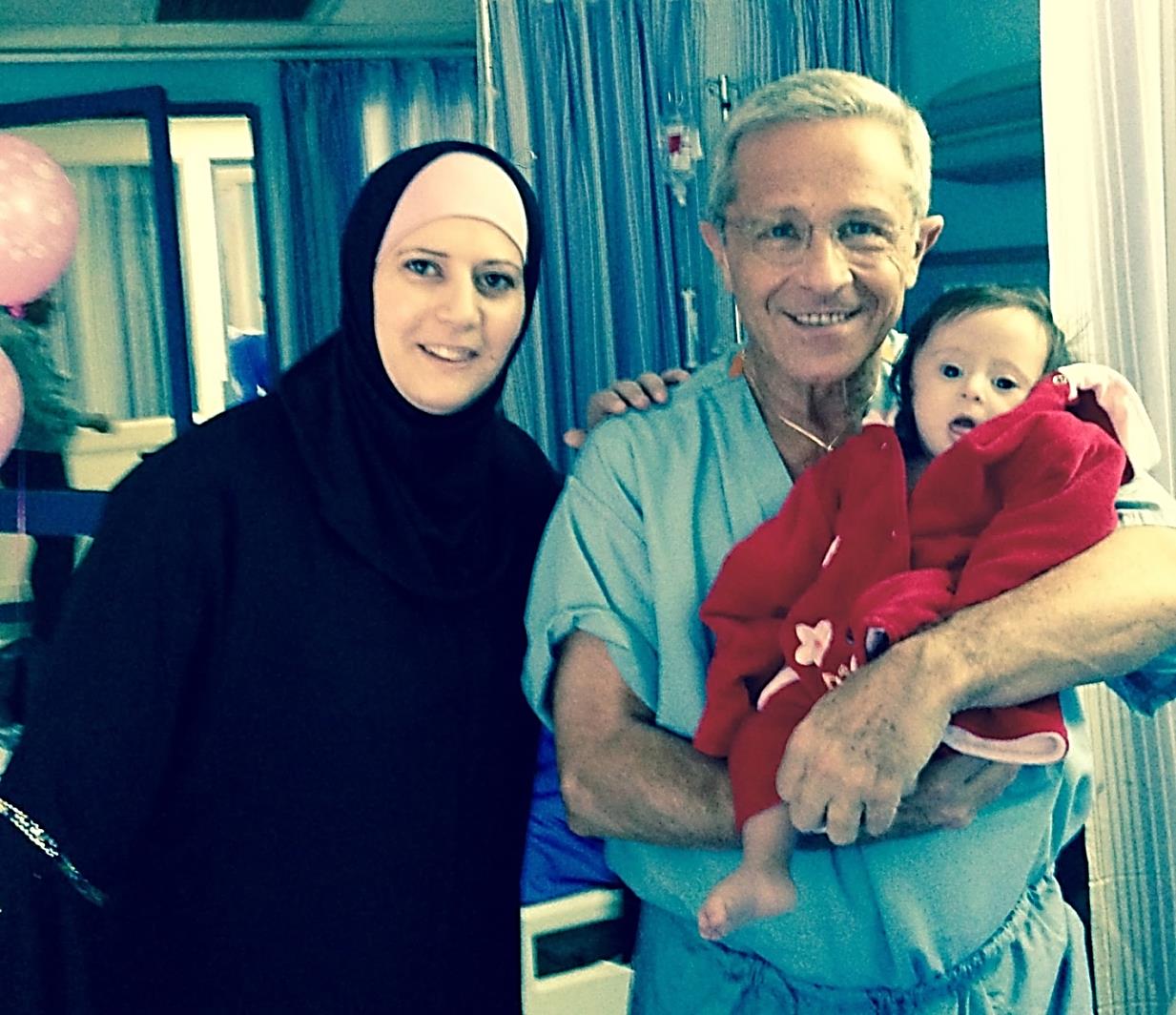 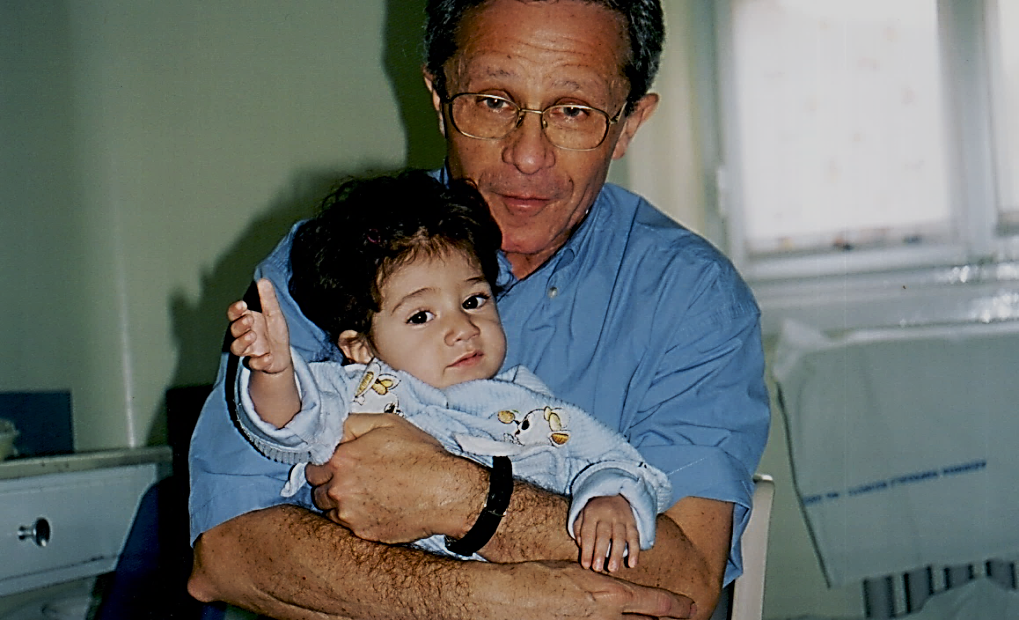 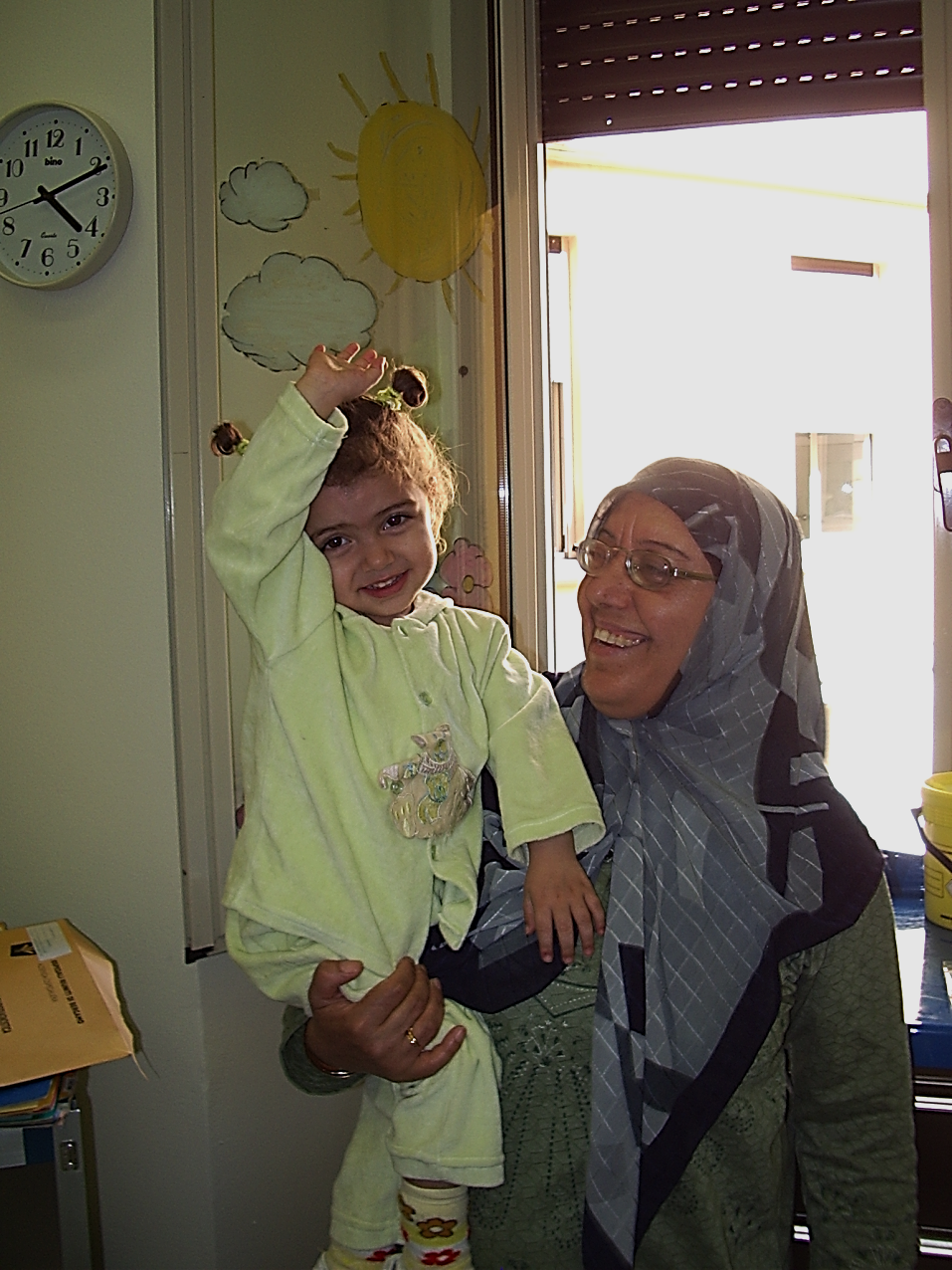 Ieri è nato Walid 
Fabio Scuto, La Repubblica, 13 Ottobre 2016
Nella gabbia di Gaza
Ora i palestinesi sono 2 milioni !!
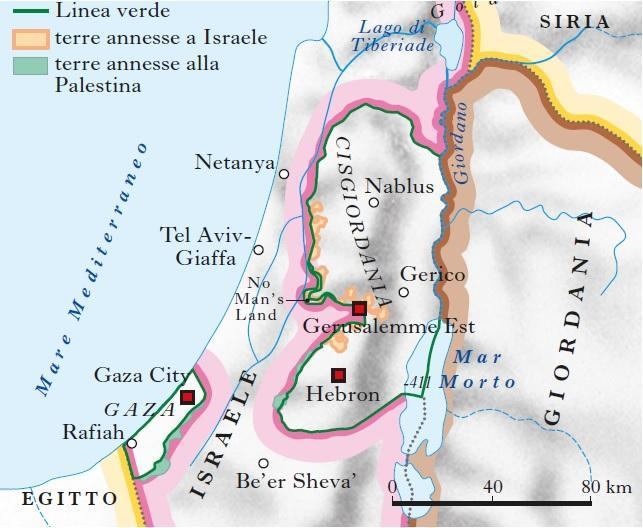 Amman
King Hussein Bridge
Heretz
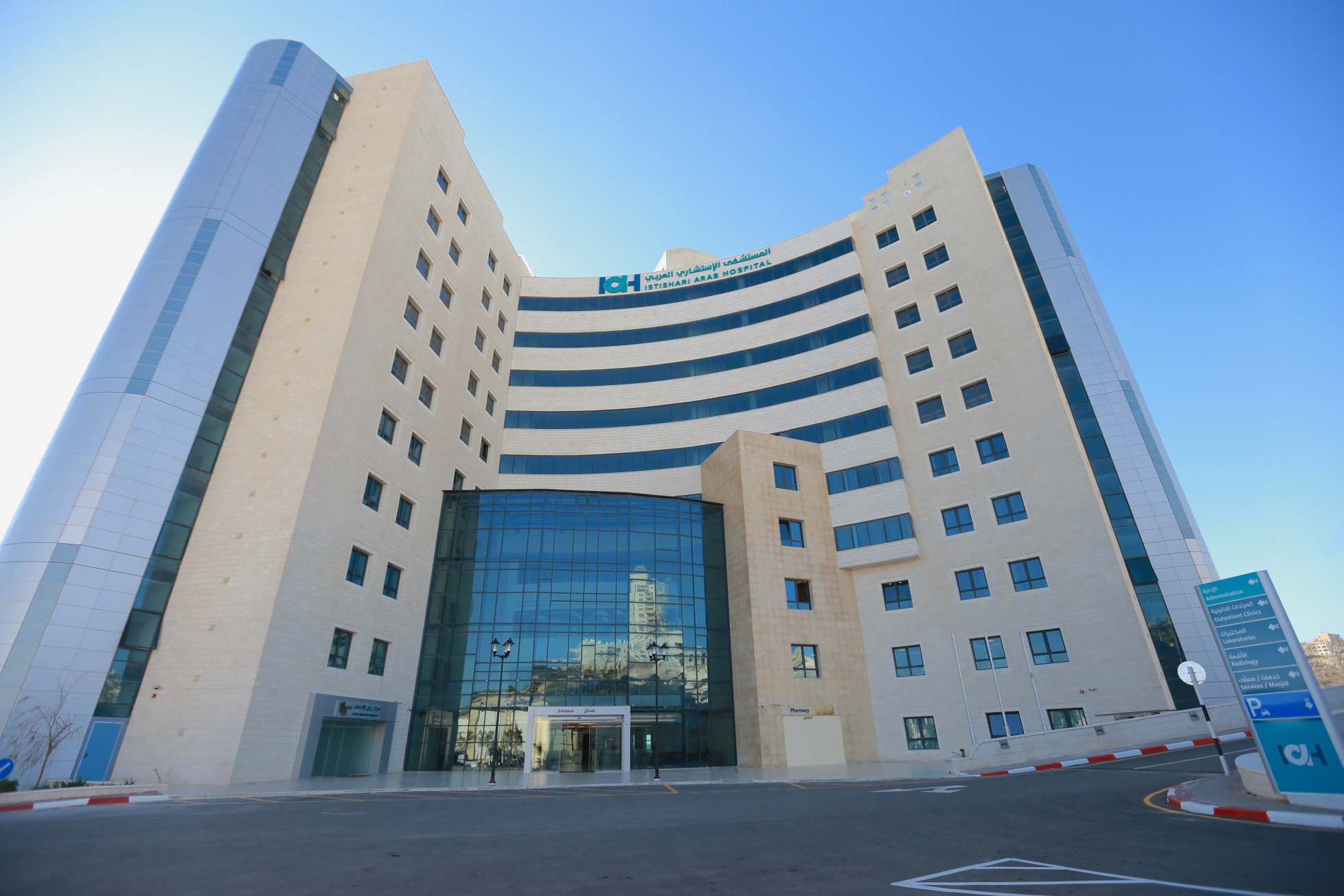 Zaatari Camp
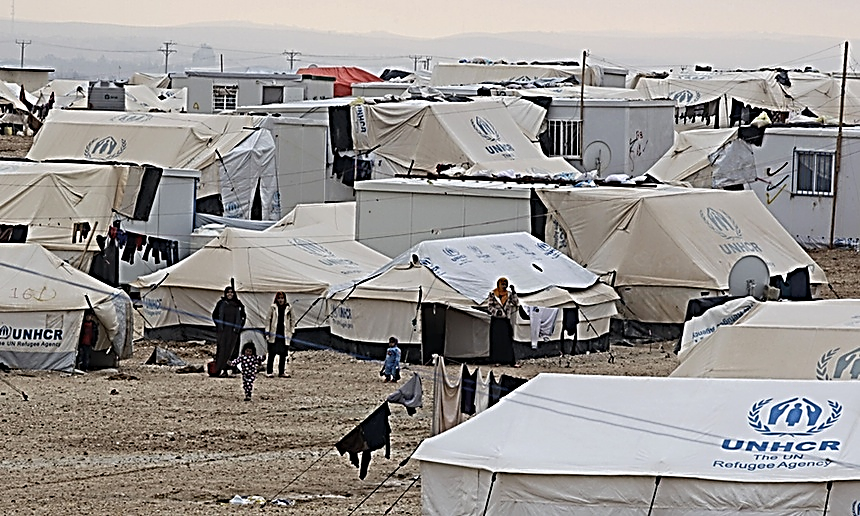 40% in età scolare
Luglio 2012 (apertura): 15,000
Marzo 2013: 156,000
Dicembre, 2, 2015: 79,695